Um modelo de avaliação de banda larga no ensino da Bioquímica
João Costa-Rodrigues



Faculdade de Medicina Dentária da Universidade do Porto



3 de fevereiro de 2015
Estrutura da apresentação
1. O ensino superior universitário
2. O ensino da Bioquímica na FMDUP
3. Estrutura e funcionamento da Bioquímica II
4. Considerações finais
2
O Ensino Superior é uma entidade dinâmica.



Deve ir de encontro às necessidades e expectativas da sociedade.



Ensino superior de banda larga:
Competências mais abrangentes
Formação de profissionais mais capazes
3
Desafios do ensino de banda larga:
Adaptação contínua de planos de estudos
Adaptação contínua de planos curriculares
Adaptação contínua de modelos de avaliação
Modelo tradicional de avaliação não permite uma perspetiva de global das capacidades dos estudantes.
Avaliação de banda larga!
4
Raciocínio
Domínio das tecnologias de informação
Capacidade de memorização
Capacidade de integrar os conhecimentos adquiridos
Eficiência no estudo
Como se define o que é um bom aluno?
Capacidade de comunicação escrita
Capacidade de lidar com o stress
Atenção nas aulas
Rapidez de resposta
Capacidade de comunicação oral
5
O ensino da Bioquímica na FMDUP
Desafios:
1º ano – transição do ensino secundário
Heterogeneidade no conhecimento prévio dos estudantes
Elevada quantidade e complexidade de conteúdos programáticos


Mais-valias: 
Conteúdos abrangentes e fundamentais para a compreensão das restantes unidades curriculares (básicas, pré-clínicas e clínicas)
Introdução a conceitos relacionados com a bioquímica oral
6
Estrutura da unidade curricular de Bioquímica II
6 ECTS
1 docente
1 aula teórica semanal 
1 aula teórico-prática semanal 
1 aula prática semanal 
Conteúdos programáticos
Conceitos gerais de metabolismo
Digestão e absorção das biomoléculas
Metabolismo dos hidratos de carbono
Metabolismo dos lípidos
Metabolismo do azoto
Bioquímica oral
7
Normas de avaliação*
Avaliação contínua (9 valores)
Questionários sobre vias metabólicas (3,5 valores)
Fichas de trabalho (2 x 1 valor)
NetQuest (2 x 0,75 valores)
Apresentação oral (2 valores)
Monografia ou página web acerca da apresentação oral (1 valor de bonificação)
Exame escrito (9 valores)
Assiduidade (2 valores)
8
* De acordo com o Regulamento da Harmonização do Sistema de Avaliação para as unidades curriculares do Plano de Estudos do MIMD
Questionários elaborados nas aulas de vias metabólicas
objetivo: consolidação da aprendizagem de conteúdos que apresentam uma complexidade elevada
matéria lecionada na própria aula
30 perguntas de verdadeiro ou falso
avalia a capacidade de atenção, motivação e aprendizagem dos estudantes nas aulas
9
Fichas de trabalho
objetivo: promoção de uma aprendizagem ativa sobre conteúdos lecionados nas aulas teóricas
2 horas
pesquisa online e utilização de materiais de suporte
elaboração de um texto seguindo os tópicos fornecidos pelo docente 
avalia a capacidade de pesquisa online, e de elaboração de um documento escrito num período de tempo limitado
10
NetQuest
objetivo: aprofundar e destacar detalhes importantes relacionados com os conteúdos lecionados
2 horas
pesquisa online e utilização de materiais de suporte
resposta a 10 questões colocadas na página do moodle
respostas certas serão cotadas de acordo com a ordem de envio
estudante com a maior pontuação final em cada turma tem classificação máxima
restantes classificações são dadas em função da pontuação máxima 
avalia a capacidade de pesquisa e interpretação de informação online, e de trabalhar com rapidez em ambiente competitivo (sob stress)
11
Apresentação oral
objetivo: integração dos conteúdos lecionados na Bioquímica II, em conjunto com outras unidades curriculares
projeto pedagógico integrado (Bioquímica II, Biologia Celular e Molecular II, Epidemiologia e Bioestatística II e Tecnologias de Informação e Comunicação)
trabalho de grupo
40 minutos de apresentação + 20 minutos de discussão
melhores trabalhos apresentados nas Jornadas de Medicina Dentária da FMDUP
monografia ou página web sobre o tema desenvolvido (até 1 valor de bonificação)
avalia a capacidade de trabalho em grupo, de comunicação oral e de compreensão e integração da informação recolhida
12
Modelo de avaliação proposto
Desafios:
Esforço adicional para o docente
Criar elementos de avaliação
Corrigir elementos de avaliação
Criação de elementos que visem valorizar o tempo letivo e não sobrecarregar o tempo extra-letivo

Mais valias:
Informação detalhada das capacidades dos estudantes
Valorização do tempo letivo
Estudo para a avaliação final é mais apelativo
Valorização final do modelo por parte dos estudantes
Melhoria nas classificações finais (6-10% desde a implementação do modelo)
13
Indicadores pedagógicos 
(inquéritos aos estudantes da FMDUP)
Classificação: 1-5
14
Considerações finais
ensino superior está em constante evolução e adaptação às necessidades da sociedade
modelo de avaliação adotado permite avaliar um conjunto alargado de competências dos estudantes
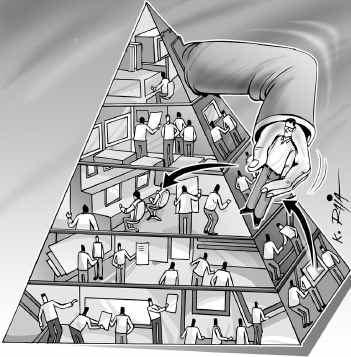 http://4.bp.blogspot.com/_ZZqdo7P0cdQ/S1qeN5ghHI/AAAAAAAAAsw/SGf5k30nbnk/s400/el+principio+de+Peter.jpg
15